Мой родной город – Новосибирск.
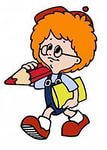 Презентация для детей дошкольного возраста.        
Автор: воспитатель высшей квалификационной категории Василенко Л.Г.
МКДОУ Кочковский детский сад « Солнышко».
Новосибирск.
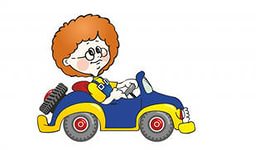 Автовокзал.            Железнодорожный вокзал.
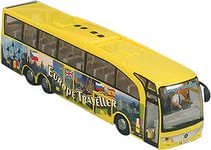 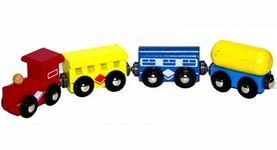 Речной вокзал.                Аэропорт «Толмачёво»
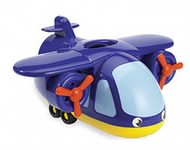 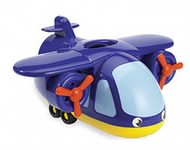 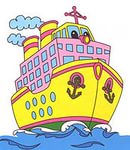 Первый железнодорожный мост через реку Обь.
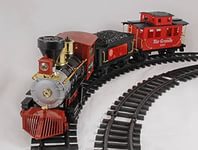 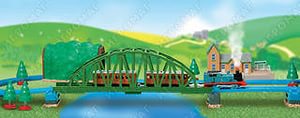 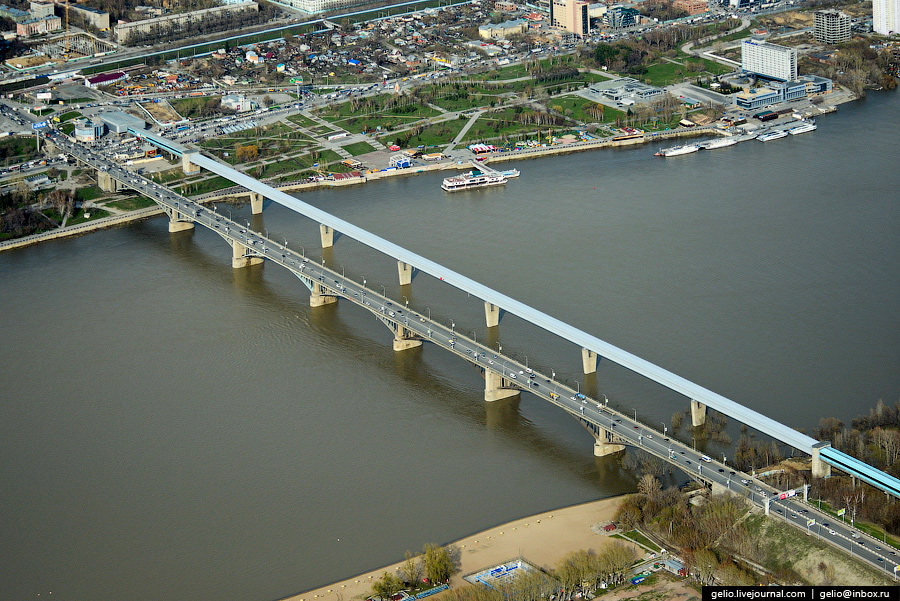 Мосты.
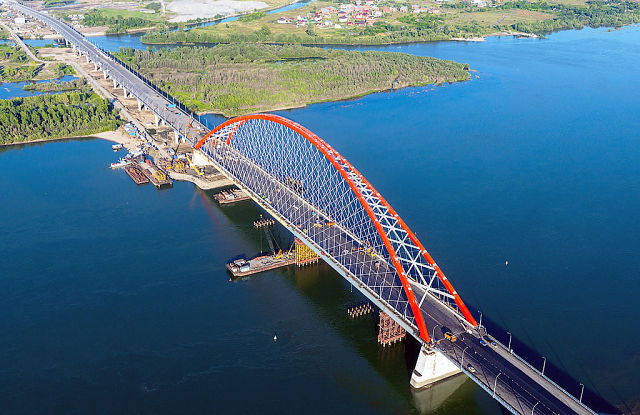 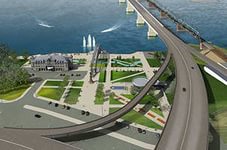 Новосибирский метрополитен.
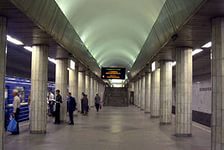 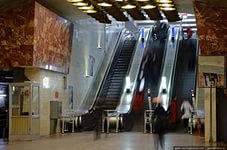 м
Новосибирск- индустриальный.
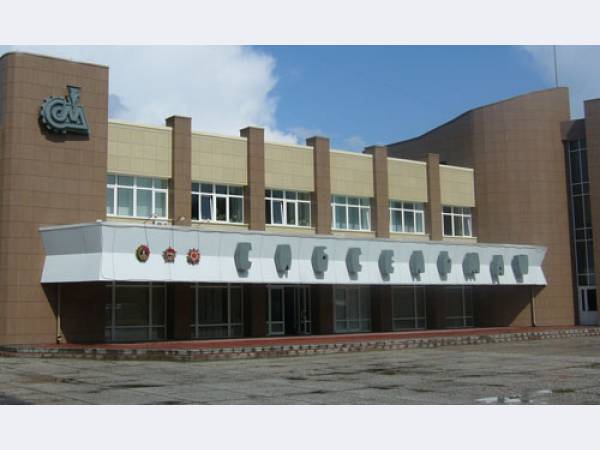 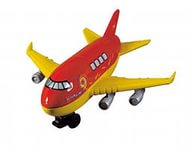 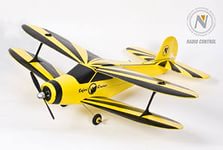 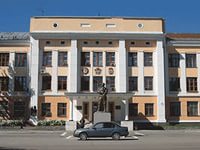 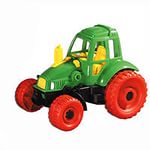 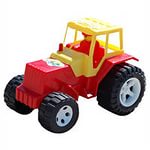 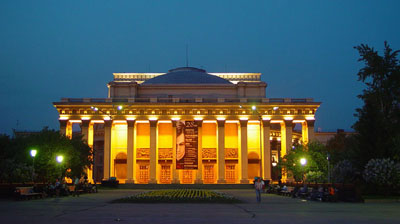 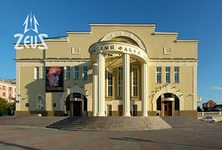 Т     Е     А     Т     Р     Ы
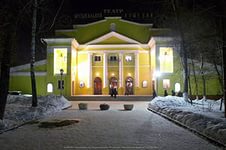 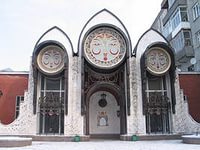 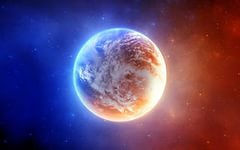 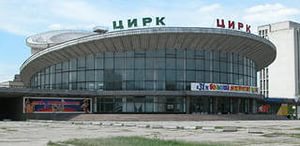 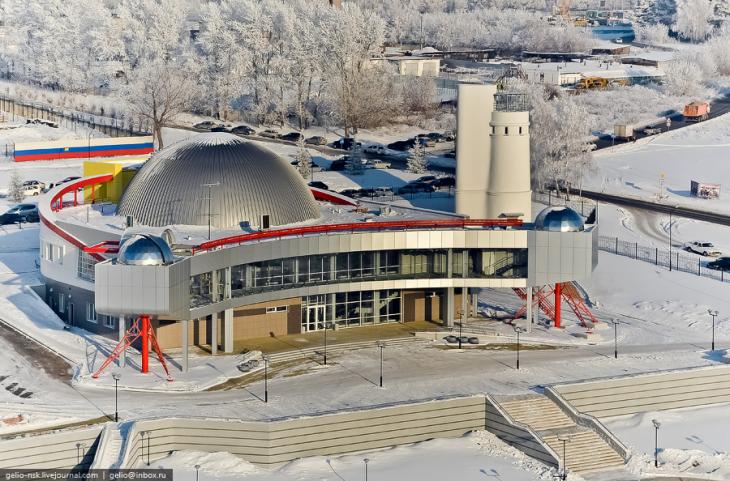 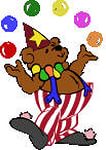 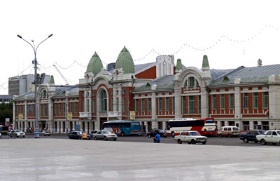 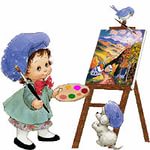 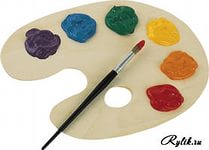 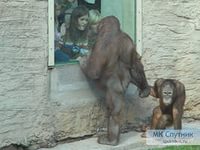 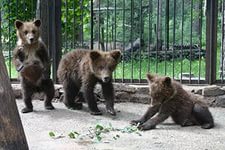 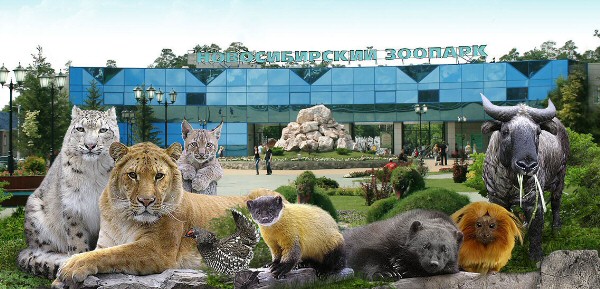 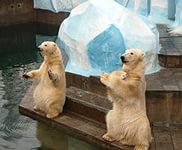 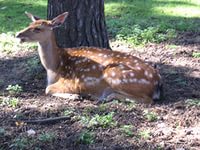 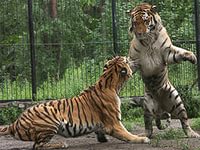 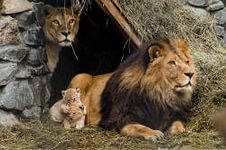 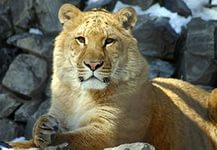 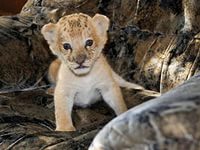 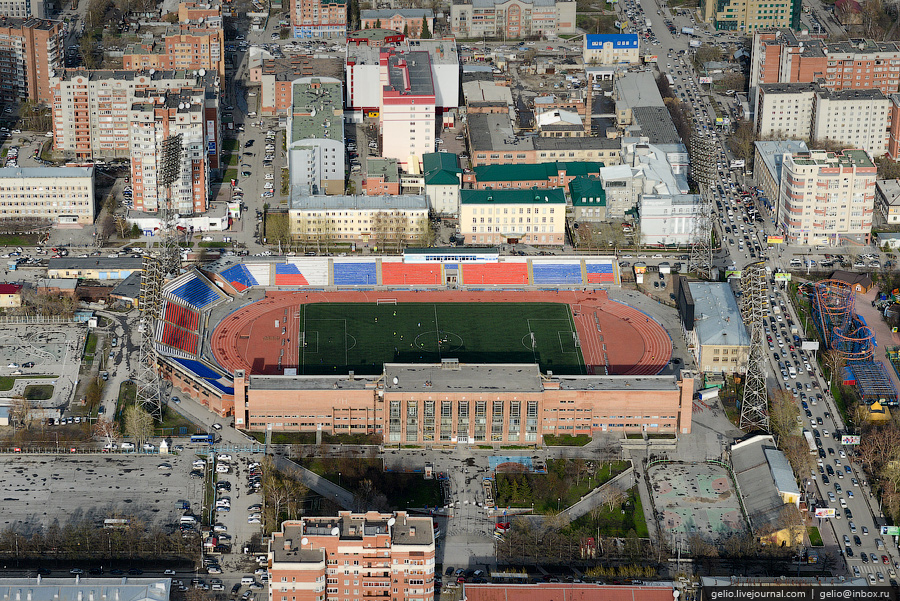 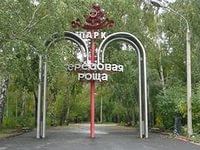 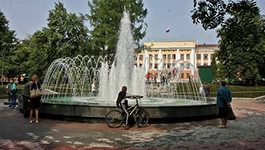 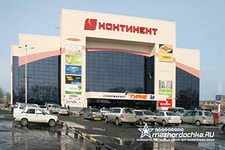 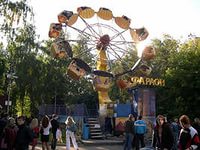 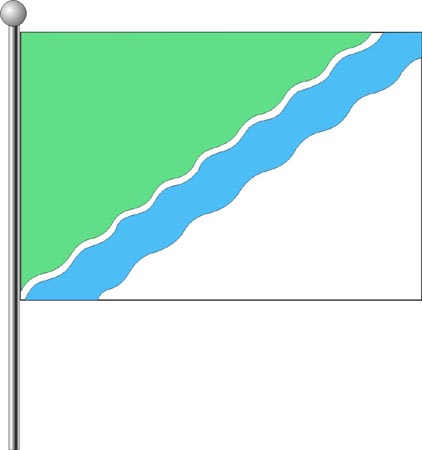 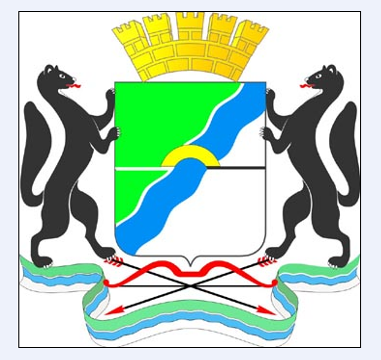 Флаг и герб города Новосибирска.
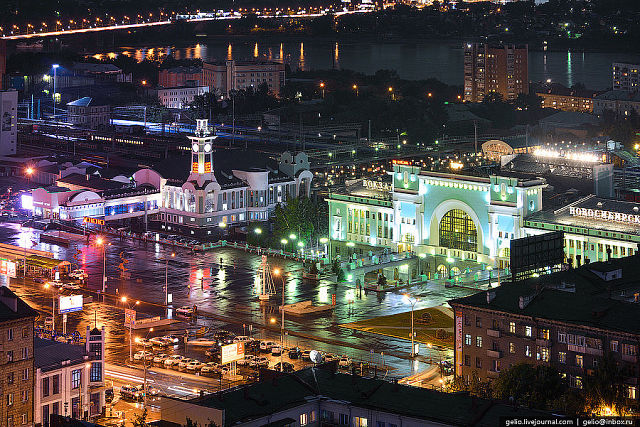 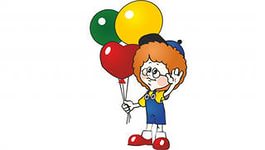